French
Talking about extra-curricular activities (Part 1/2)
Using the present tense

Downloadable Resource
Madame Williams
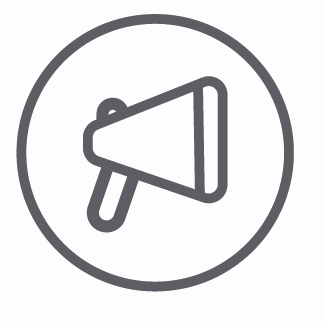 [ e ]
An [e] at the end of a word is often removed and replaced with an apostrophe [‘] when the the next word in the sentence starts with a vowel.
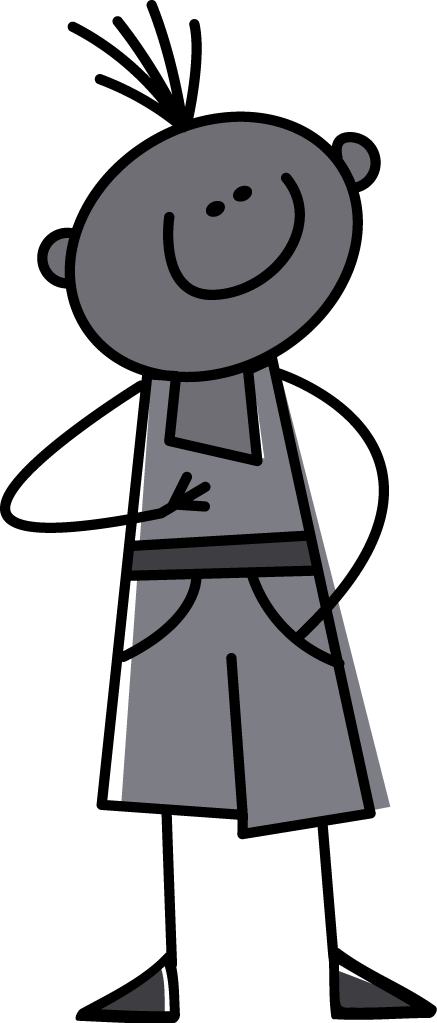 j’ai
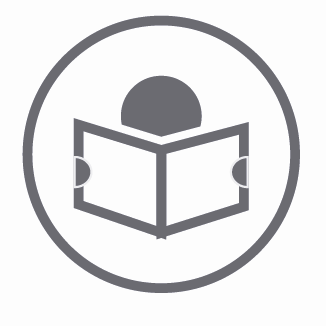 The infinitive can also be translated by the gerund.

Jouer à cache-cache - to play hide and seek AND playing hide and seek.
Avoir
Avoir is an irregular verb.  We need to learn the conjugation by heart.
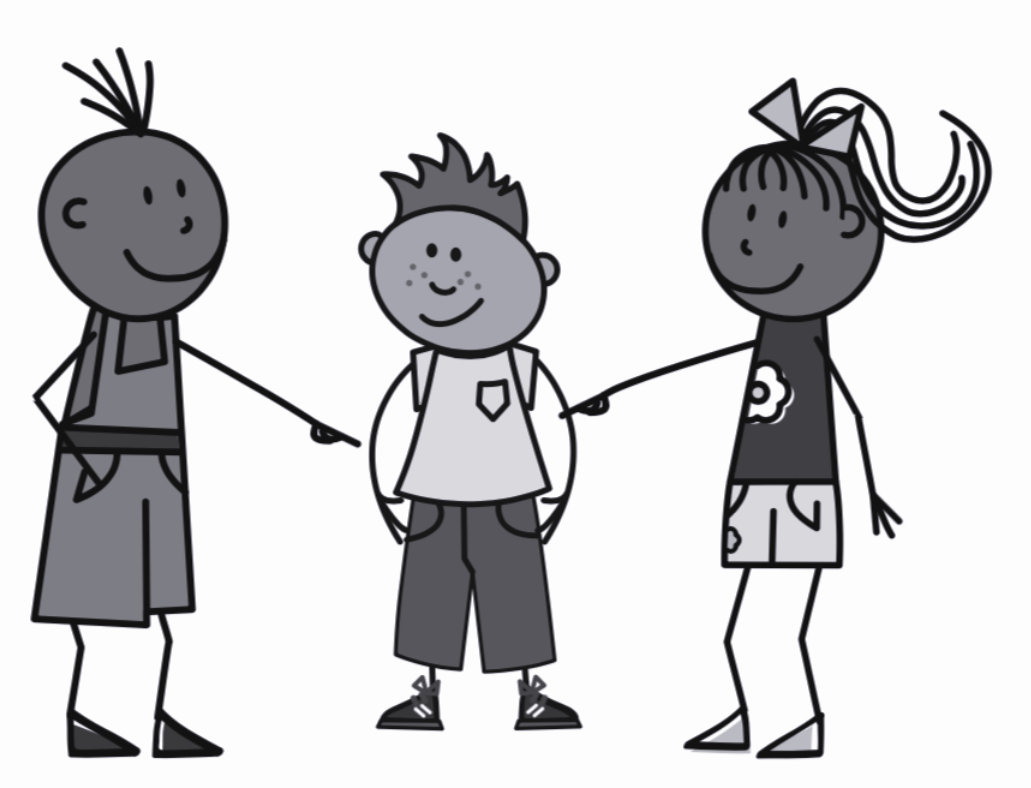 J’ai du temps libre
Il a beaucoup d’amis
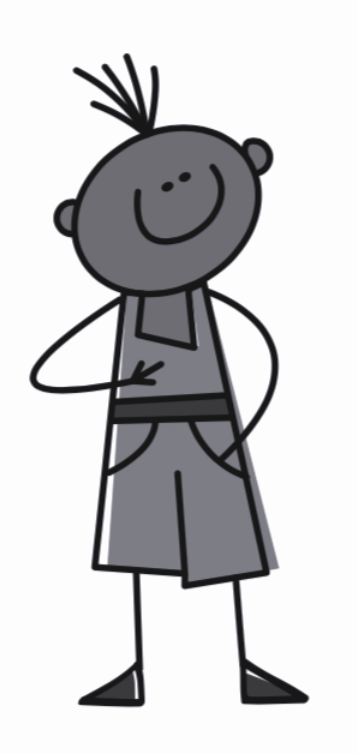 I have free time
He has lots of friends
J’ai beaucoup d’amis
I have lots of friends
Théo a beaucoup d’amis
Théo has lots of friends
J’ai trop de devoirs
I have too much homework
Être
Être is an irregular verb.  We need to learn the conjugation by heart.
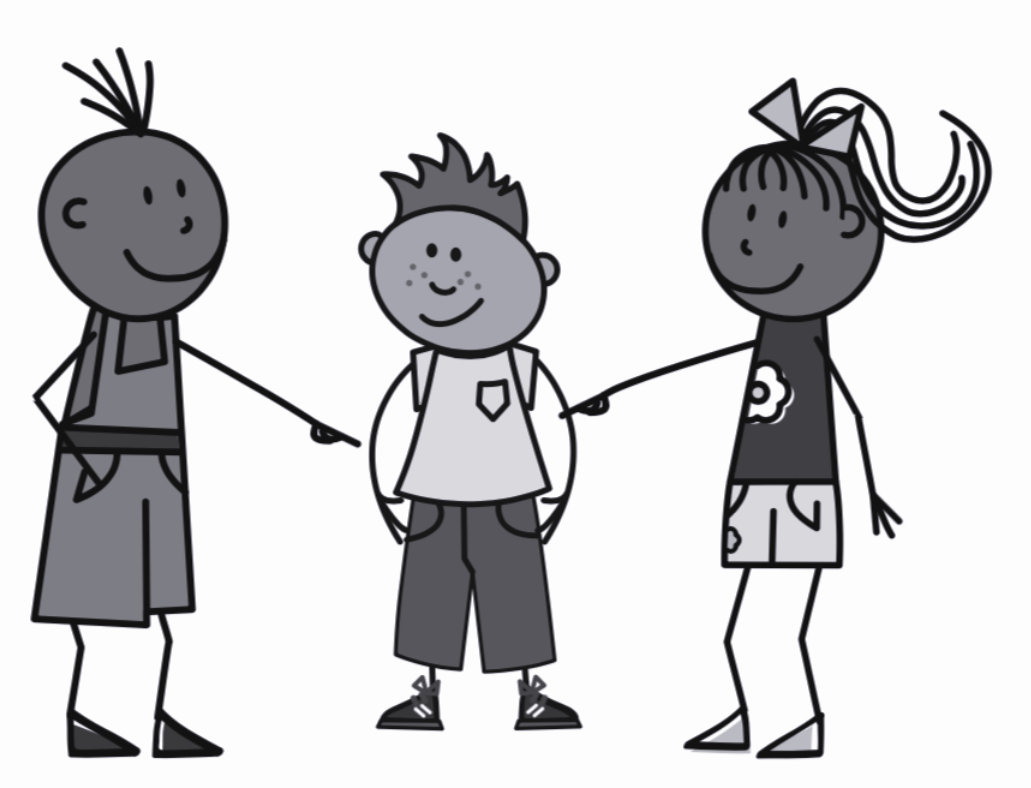 Je suis délégué de classe
Il est délégué de classe
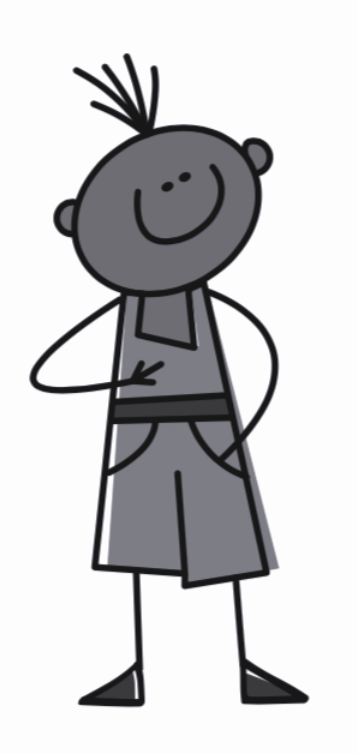 I am the class representative
He is the class rep
Je suis membre de l’équipe de basket
Mon copain est délégué de classe
I am a member of the basketball team
My friend is the class rep
Faire
Faire is an irregular verb.  We need to learn the conjugation by heart.
Il fait partie d’un club d’échecs
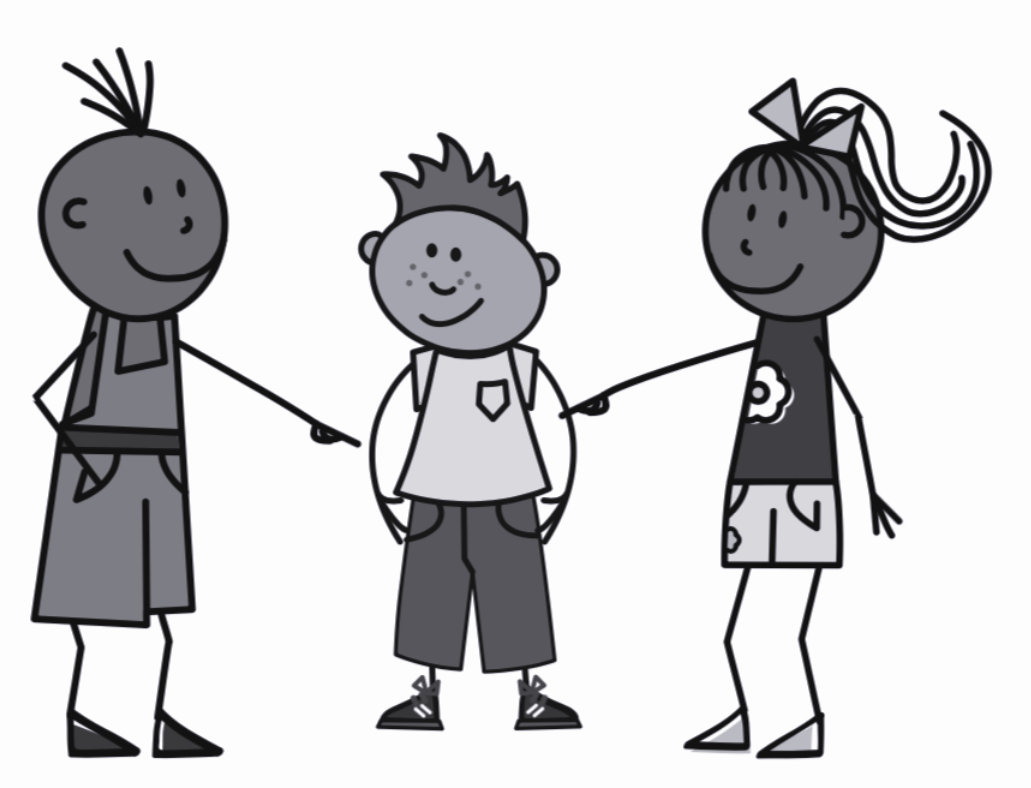 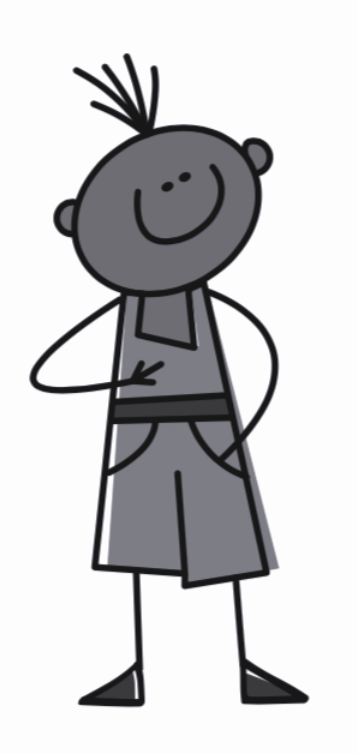 Je fais partie d’un club d’échecs
He is part of a chess club
Mon petit-ami fait partie d’un club d’échecs
I am  part of a chess club
My boyfriend is part of a chess club
ER verbs in the present tense
Take the infinitive.  Remove the ER.  Add the correct ending.
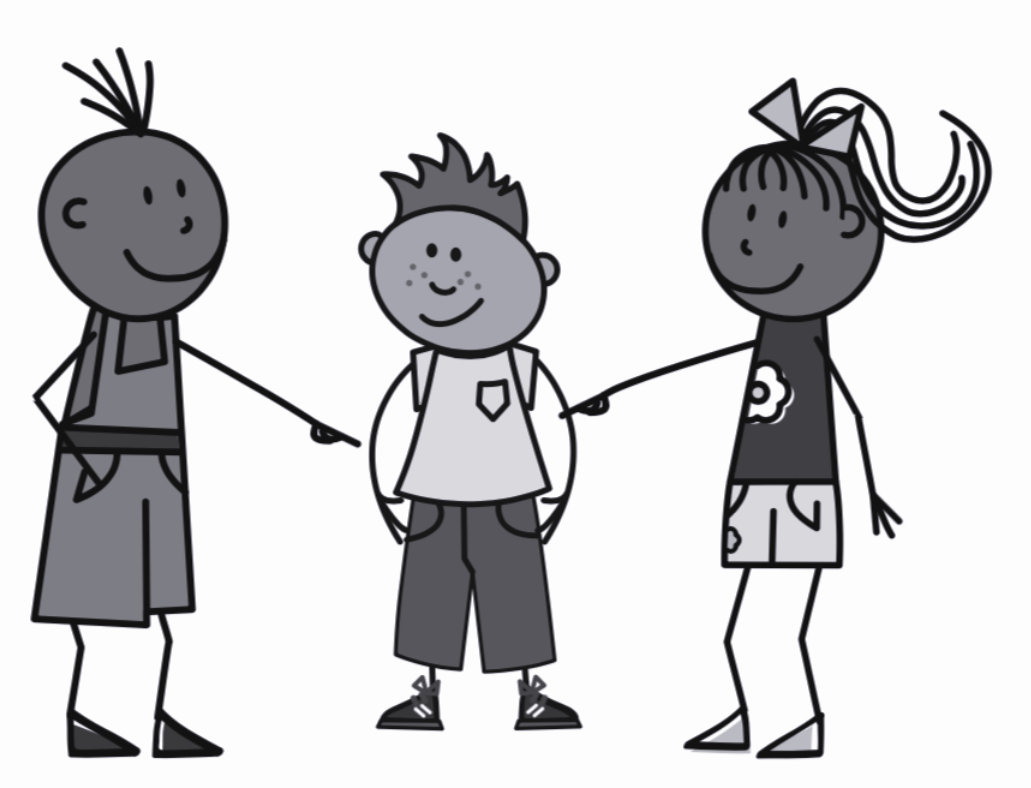 I play hide and seek
He takes part in the school show
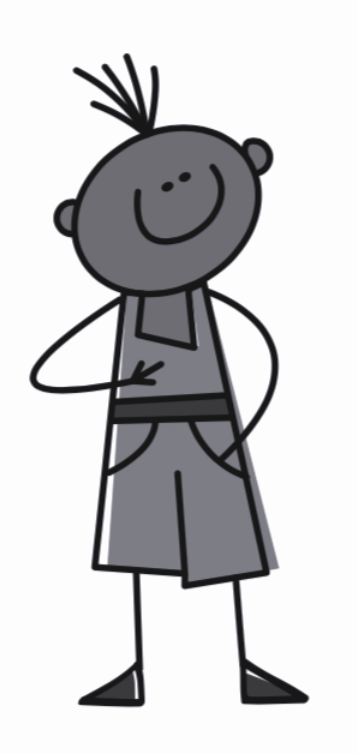 e
Je
JOU
à cache-cache
e
Il
PARTICIP
I sing in a choir
au spectacle de l’école
e
Je
CHANT
dans une chorale
Extra-curricular activities
Je fais partie d’un club d’échecs
Je suis membre de l’équipe de foot.
Je chante dans une chorale
J’ai du temps libre
J’ai trop de devoirs